sPhenix Low Power Test SetupMay 20, 2015
Piyush Joshi
Superconducting Magnet Division
Low Power Test Setup
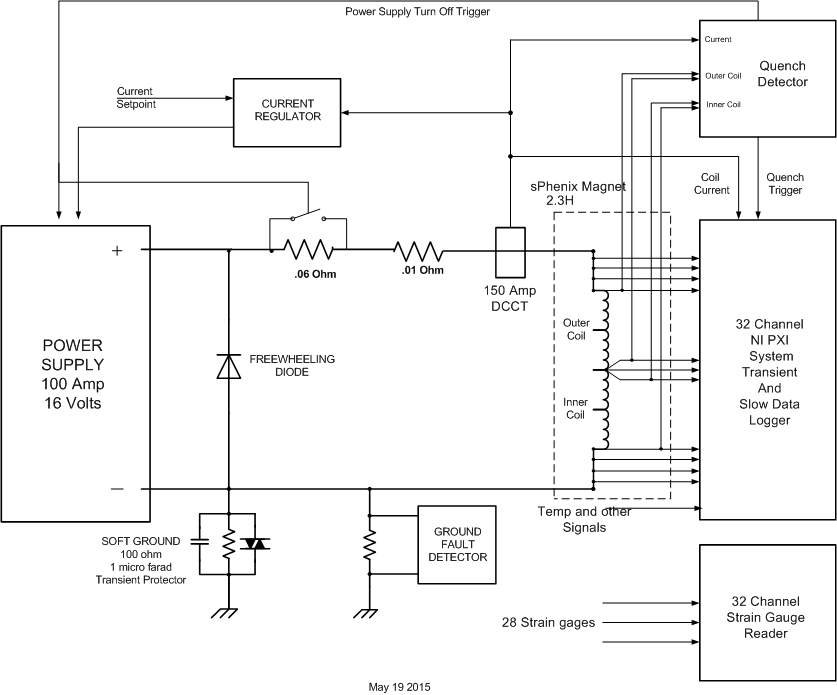 1
Test Setup Components
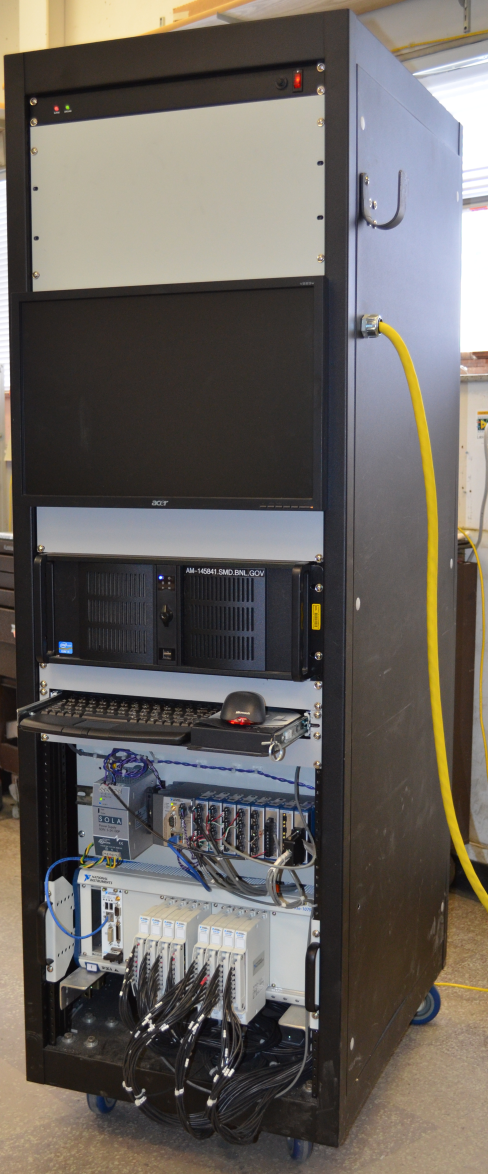 100A, 16V PS
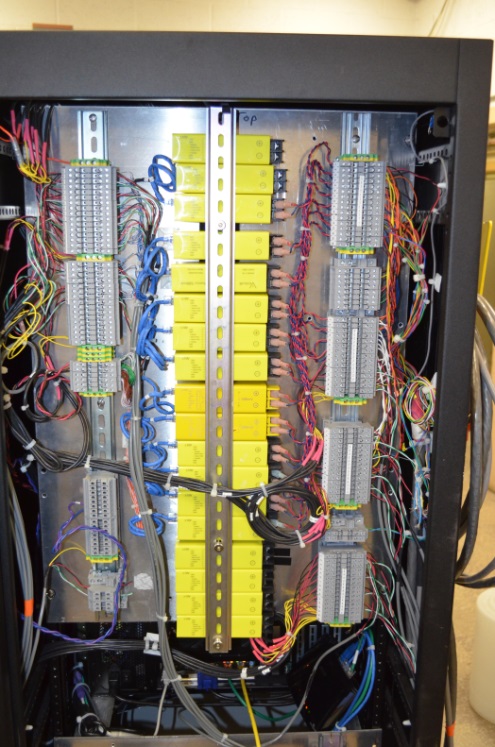 Quench Detector
Slow Data Logger
Isolators
Fast Data Logger
2